ГБОУ Лицей 1451 г. МоскваУчитель биологииПолянская Ольга СергеевнаМышцы и их функции
Виды мышечной ткани
Скелетная
                      Сердечная
                                            Гладкая
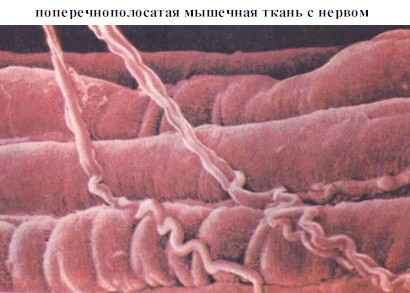 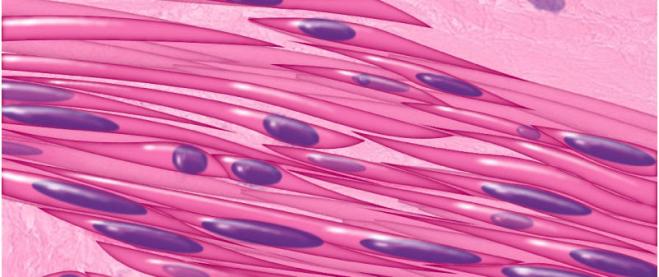 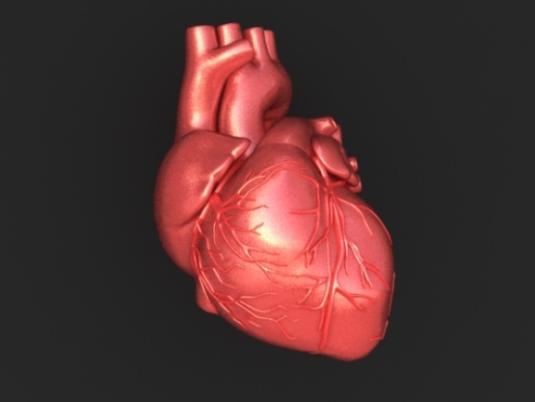 Скелетная мышца
1) Образованы поперечнополосатой мышечной тканью
2) Мышечные волокна собраны в пучки
3) Внутри волокон проходят белковые нити- функция сокращения
4) К мышцам подходят кровеносные сосуды и нервы
5) Мышца прикрепляется к кости при помощи сухожилия
Сердечная мышца
1) образована поперечнополосатыми мышцами
2) волокна тесно связаны друг с другом и переплетаются
3) Благодаря переплетению мыщц- сердечная мыщца быстро сокращается
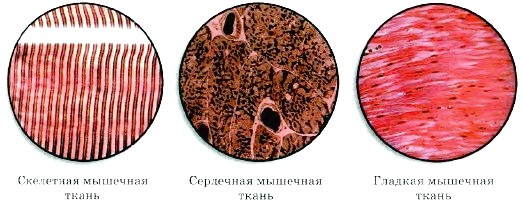 Гладкая мышечная ткань
Входит в состав стенок внутренних органов.
Волокна сокращаются очень медленно
Сокращение мышц
Рефлекторное
Произвольное